Masonry Tender Training Program
Your first step towards building your future
Agenda
Welcome & Introductions
 Program Overview
 Review of  Program Policies & Procedures
  Review of Training Schedule
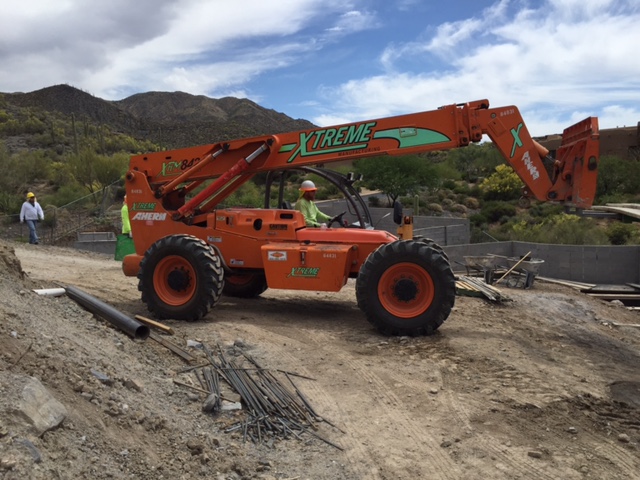 Introductions
Name
 Previous work experience
Masonry Tender Training Program Overview
Program Purpose
Recruit new talent into our industry 
 Provide program participants with training in 4 of the most important skill areas needed to secure a job as a Tender.
  Assist our members in filling open tender positions by matching program graduates with potential employers.
  Provide follow up training to allow program graduates to build their skills & knowledge
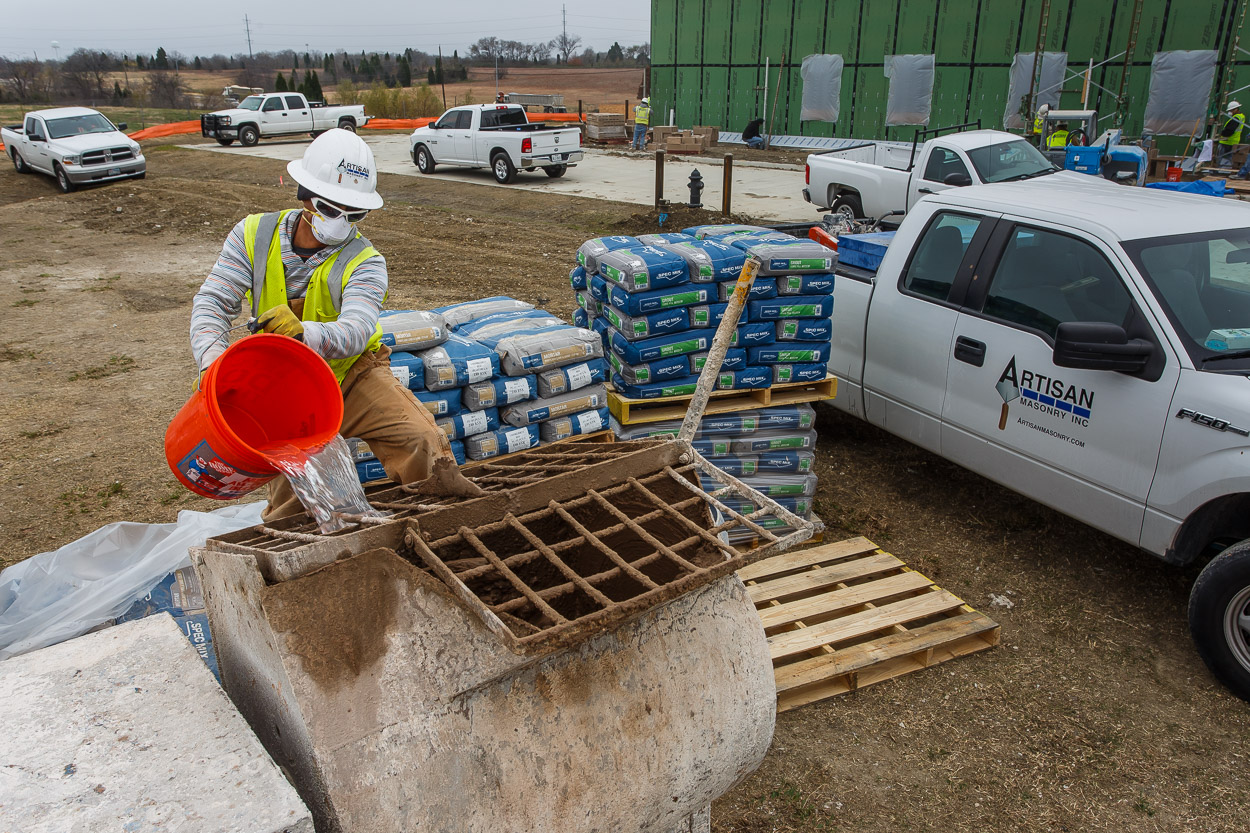 Program Overview
Mason Tender
Sets up work site so masons can work safely and efficiently
Tends to the masons as they perform their work
Cleans up when work is complete
 Program will focus on 4 main skill areas:
Jobsite Safety
Mortar- mixing & tempering mortar
Stocking masonry materials & accessories
Erecting & dismantling scaffold
Program Overview
Program participants who successfully complete all 6 days and demonstrate mastery of the above skill areas will then have an opportunity to interview with companies who are looking to hire Tenders.
Job placement is not guaranteed upon completion of the program.
Starting hourly wage will be determined by hiring masonry contractor
Program participants will not be paid for their time in the Masonry Tender Training Program.
Policies & Procedures
Must attend 6 days in order to complete the program. 
Arrive on time &  be prepared.
Don’t forget your PPE
Dressed in appropriate attire- jeans/work pants, work boots, long sleeve shirt.
 Follow all safety procedures/requirements- SAFETY FIRST!
Failure to follow all safety procedures will result in immediate termination from the program.
 Stay HYDRATED! 
 We are guests of «LOCATION».
Review of «LOCATION» Guidelines
 Ask questions.
If you don’t understand, please ask your instructor questions.
Overview of This Week’s Schedule
Monday - CMU & Mortar, Setting up Mixing Station and Mason’s Workstation
 Tuesday - Overview of Hand Tools, Power Tools, Stocking Masonry Materials 
 Wednesday - Scaffold
 Thursday -  Mixing Mortar, Building Scaffold, Stocking Masonry Materials, Cutting CMU
 Friday - OSHA 10 
 Saturday - OSHA 10
Life after the Program- What’s next?
Monday, «MONTH» «DAY» report to masonry contractor’s office to complete new hire paperwork, drug tests etc. 
Apply for the Masonry Apprenticeship Program to become a Journeyman Mason
We recommend waiting at least 6 months to a year before applying 
Masonry Contractor must sponsor you into the program.
 Apprentice
Assists Tenders 
Assists foreman with layout and other specialized tasks
Installs masonry along side Journeyman
 Apprenticeship Program is a 3 year commitment
Combination of classroom instruction & hands-on training
Textbooks with quizzes & tests
Graded Masonry Projects
Final exams given each year
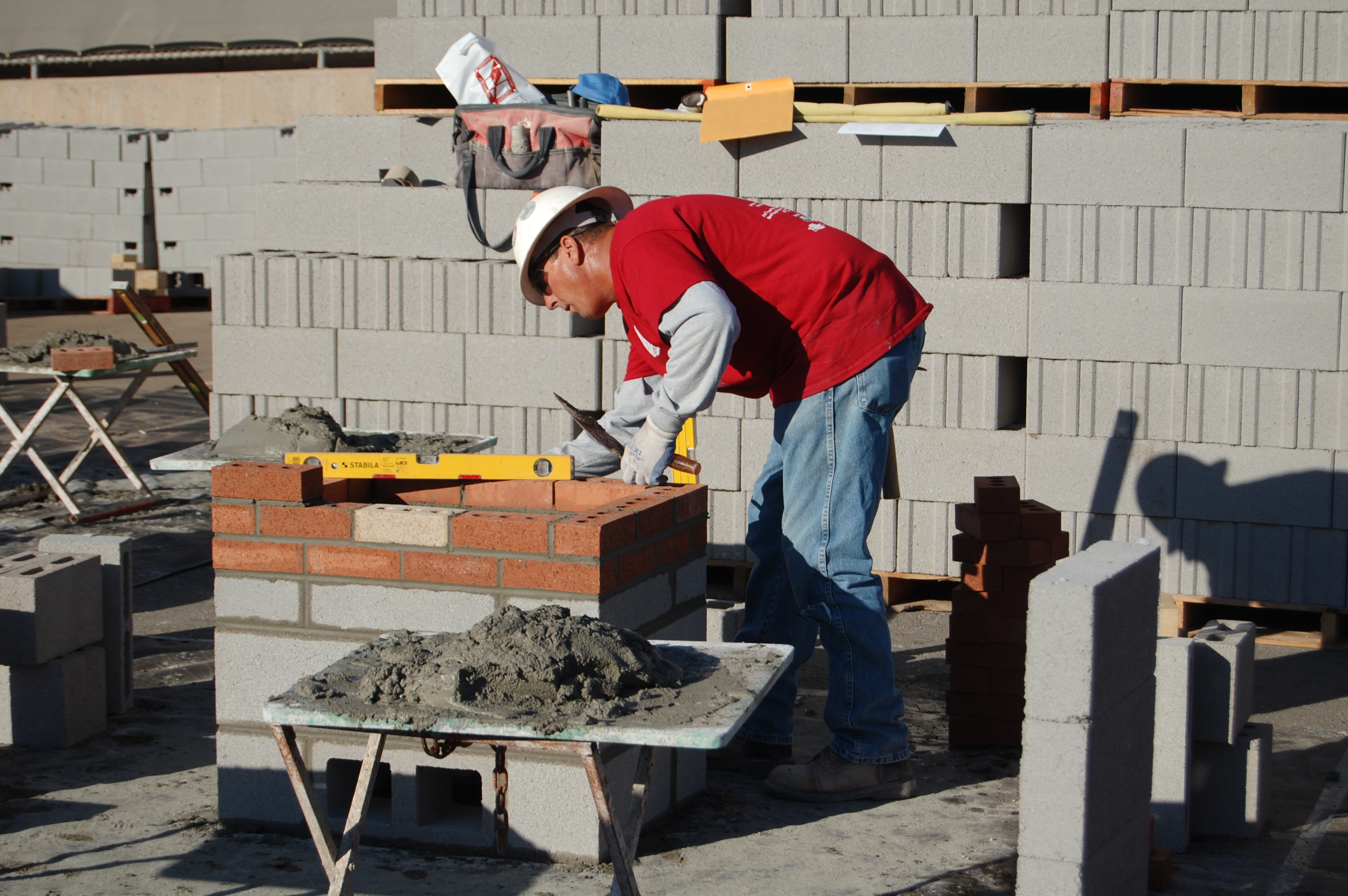 Masonry Career Paths
Superintendent
Supervises multiple projects for the contractor
Estimator
Prepares detailed bid proposals for the contractor
Contractor
Company owner ultimately responsible for all aspects of the work
Must be knowledgeable about all phases of the business
Are you ready to starting building your future?